«Век живи – век учись!»
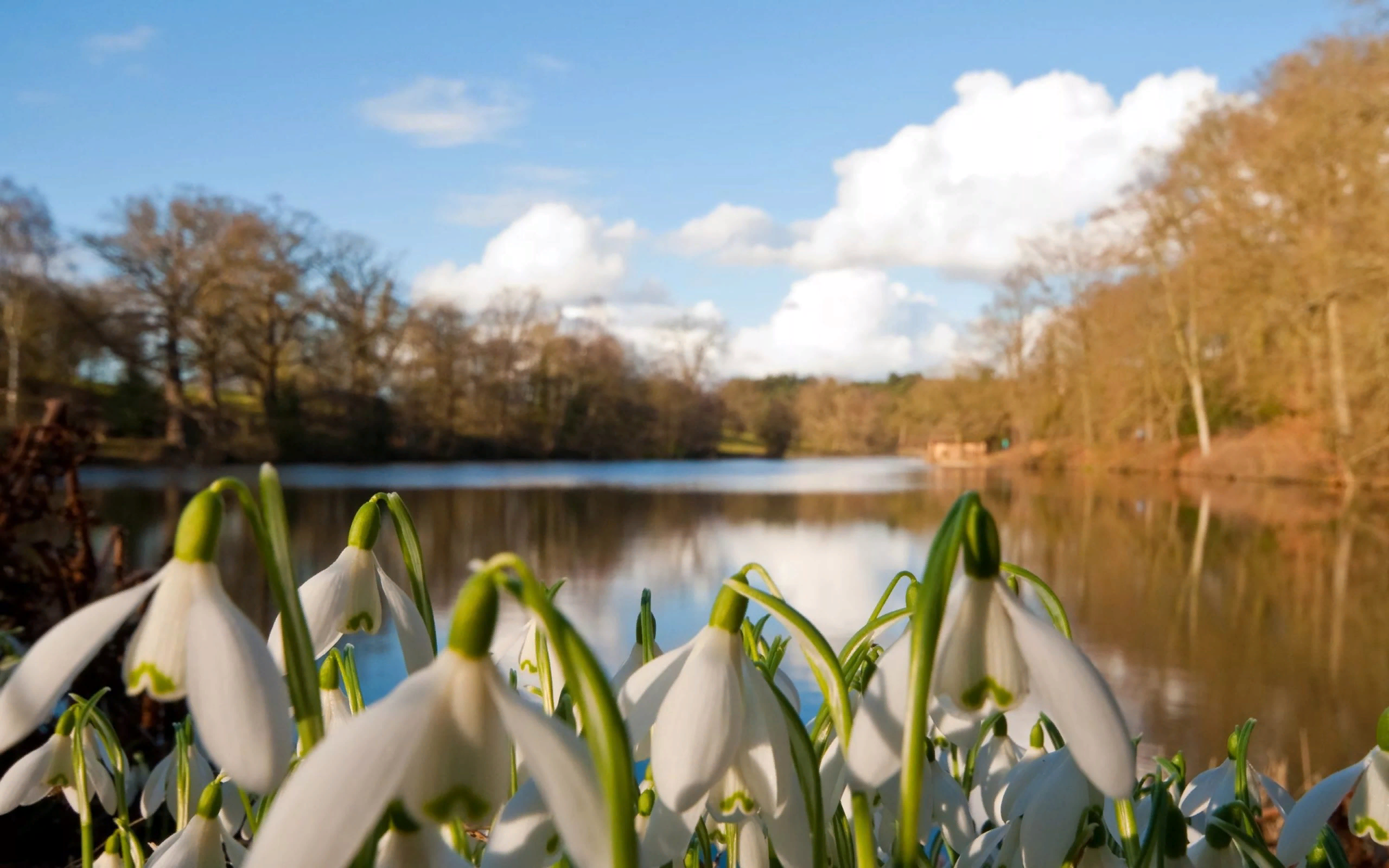 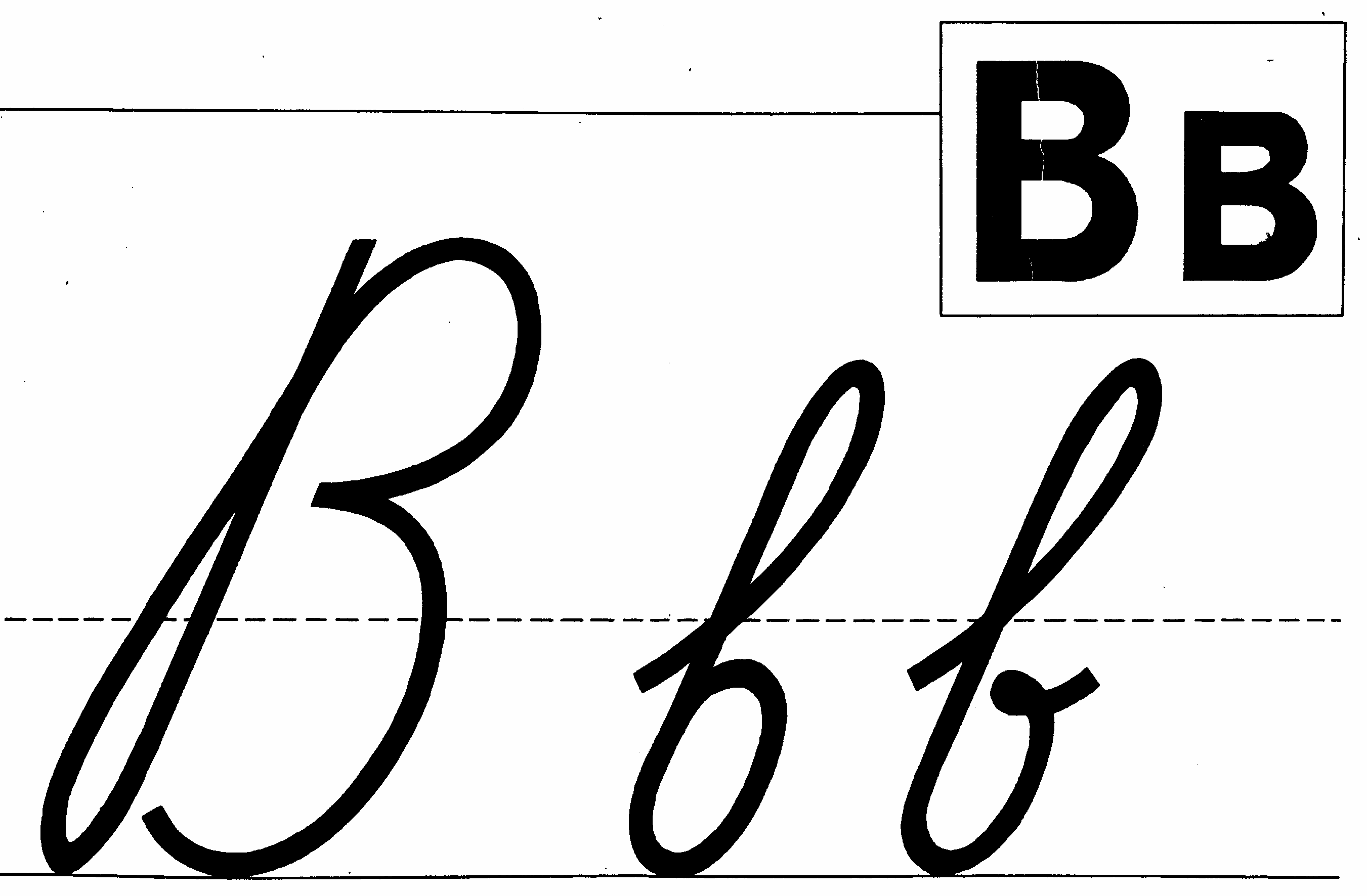 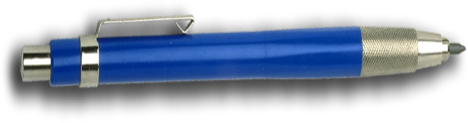 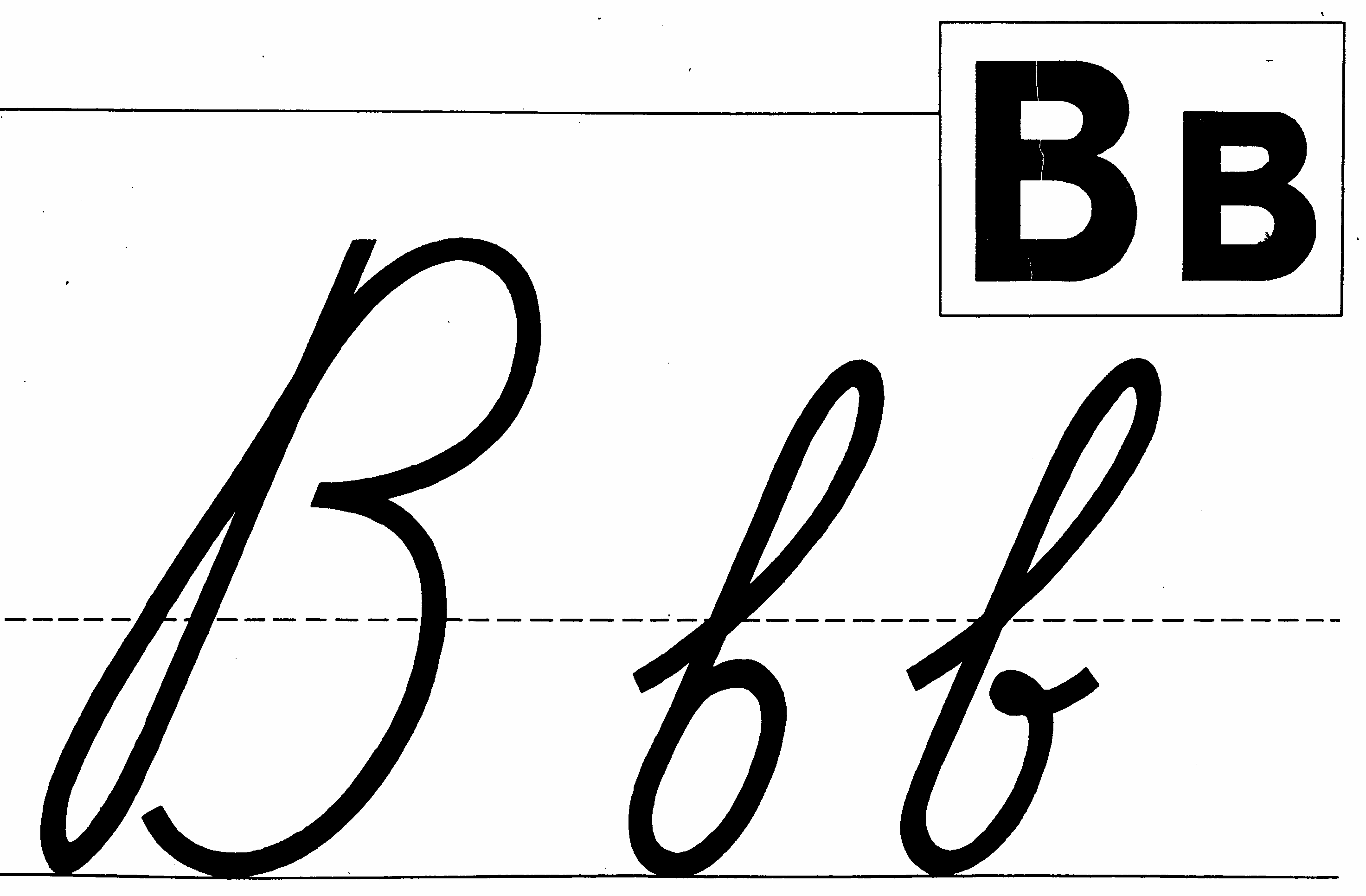 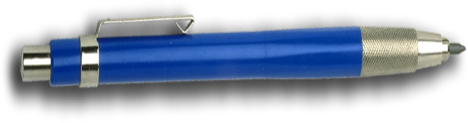 Р?МАШКАС?ОЛОМАР?БИНАР?СТЕНИЯС?РЕНЕВЫЙ
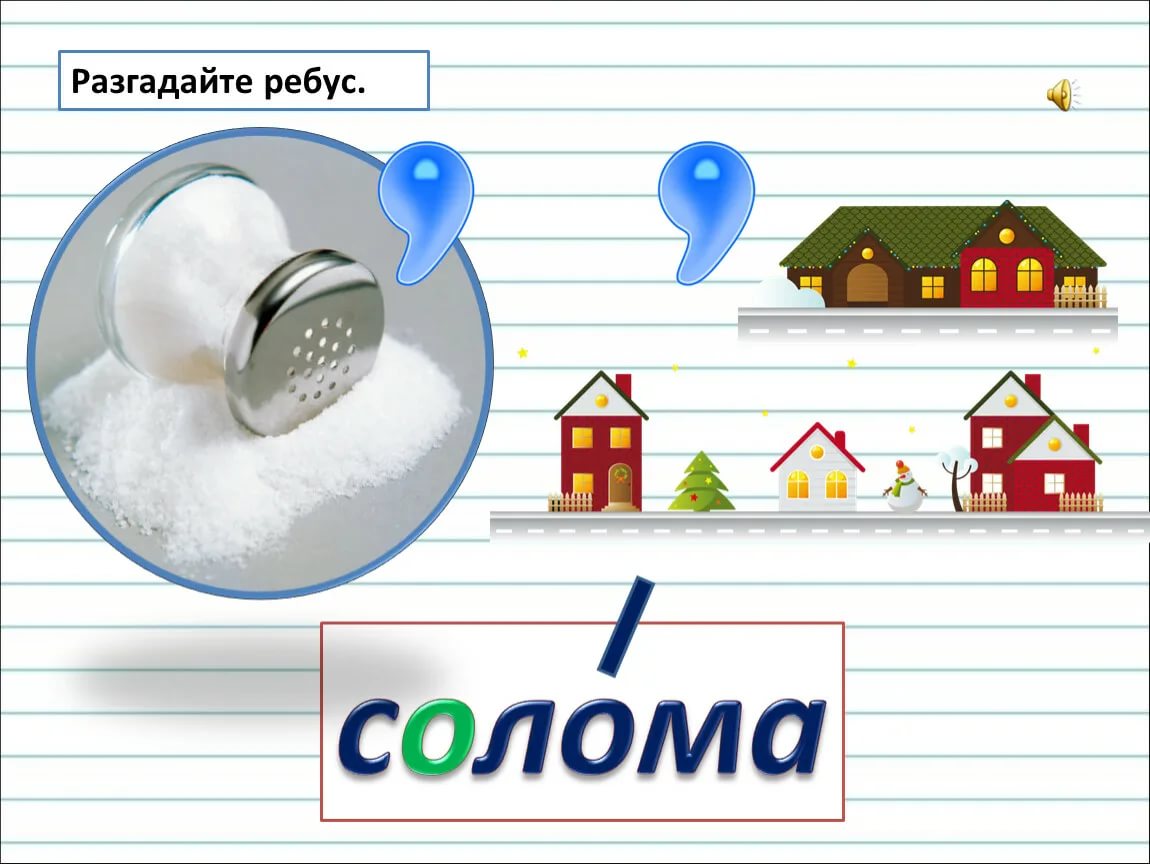 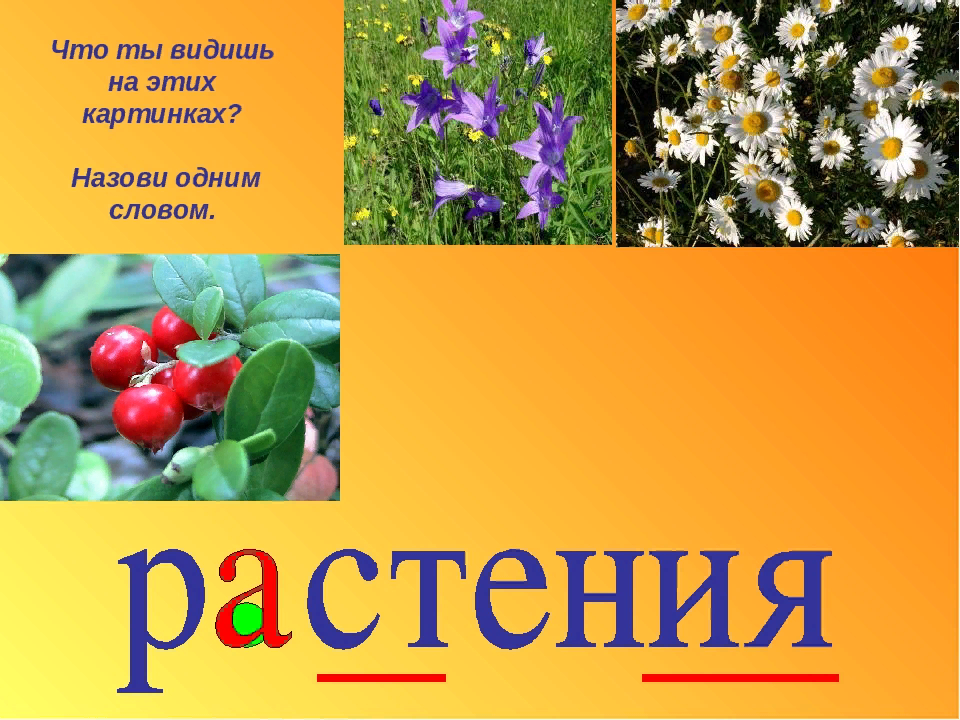 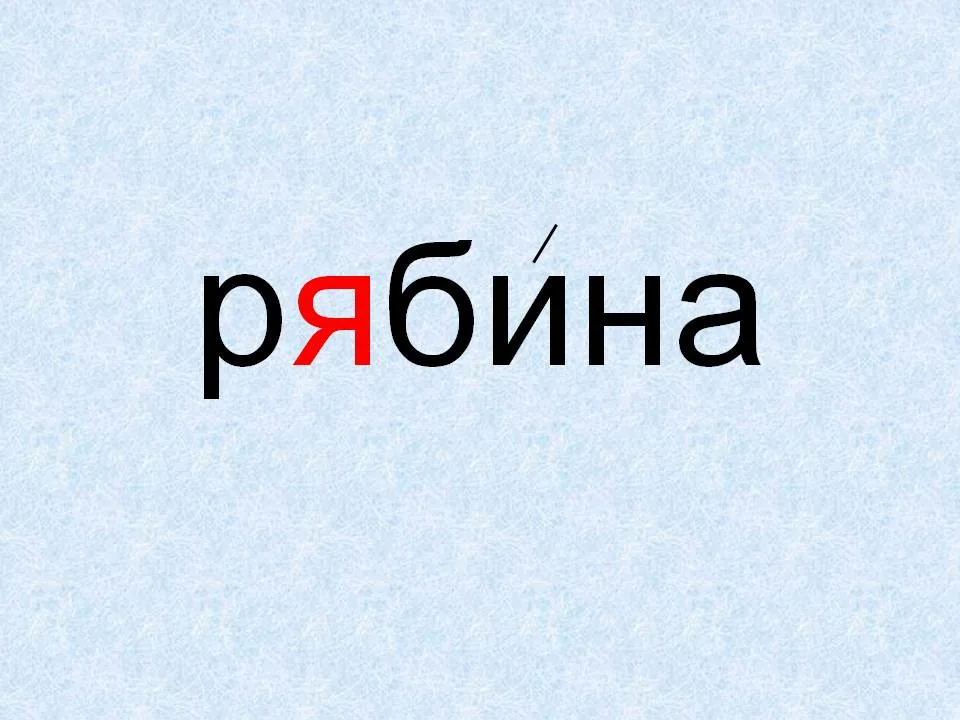 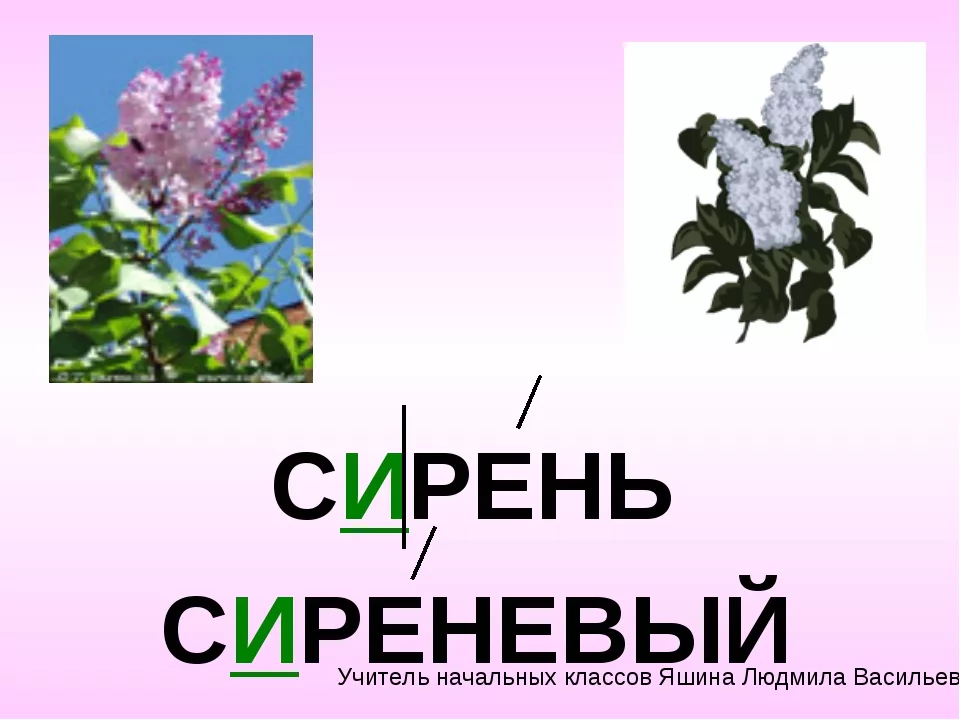 ?
Тема урока:
«Число имен прилагательных»
Шар
Шар (ед.ч.)
Шар (ед.ч.) воздушный
Шар (ед.ч.) воздушный- воздушные шары
Алгоритм определения числа имени прилагательного:
Найти существительное, связанное с прилагательным.
Определить число у существительного.
Указать число у прилагательного по существительному.
Домашнее задание:
Упр. № 138
Сегодня я узнал...
Было интересно...
Я понял(а), что...
Теперь я могу...
Я научился...
Меня удивило...